Transition Options Post Secondary (TOPS) Program
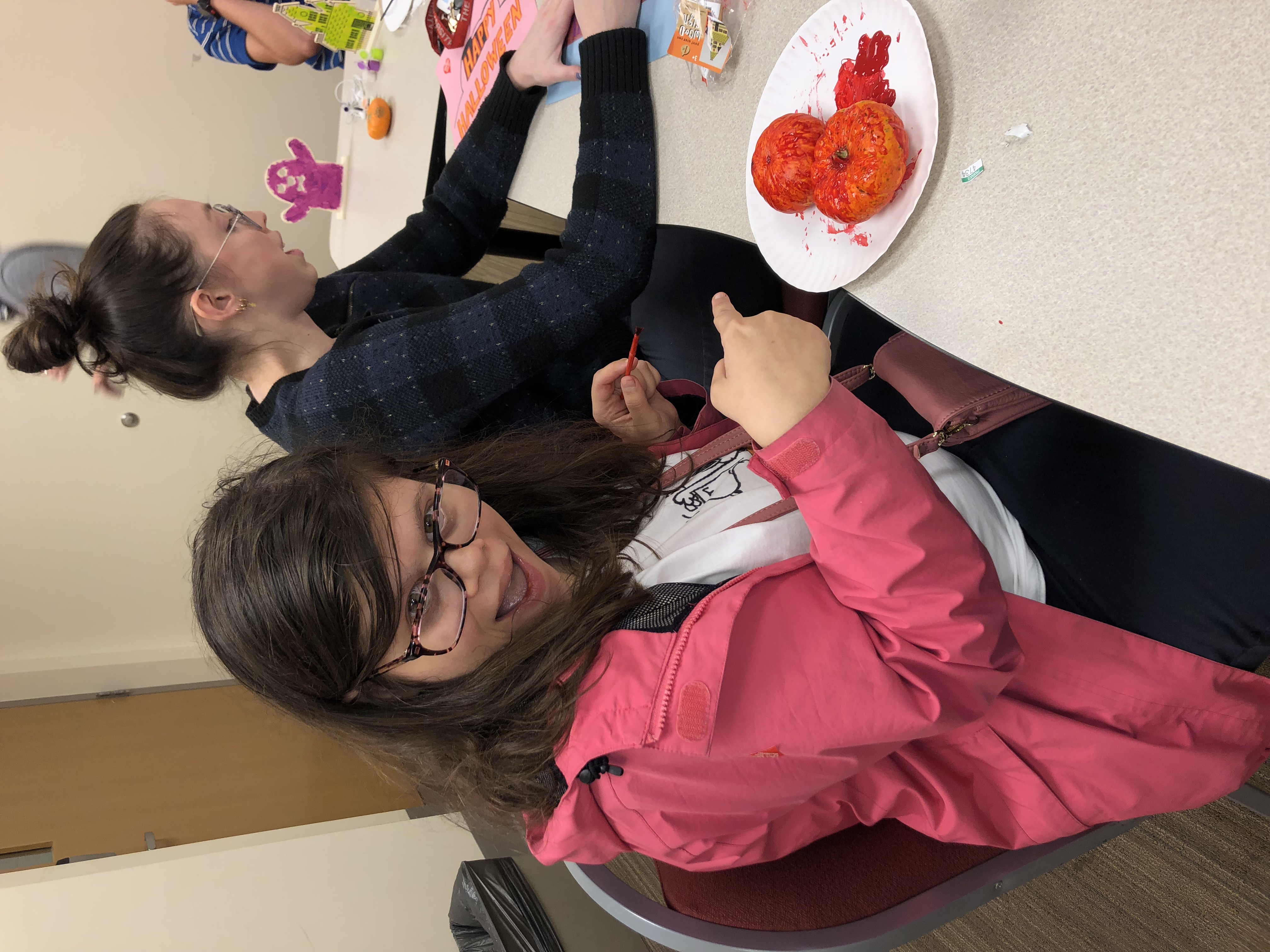 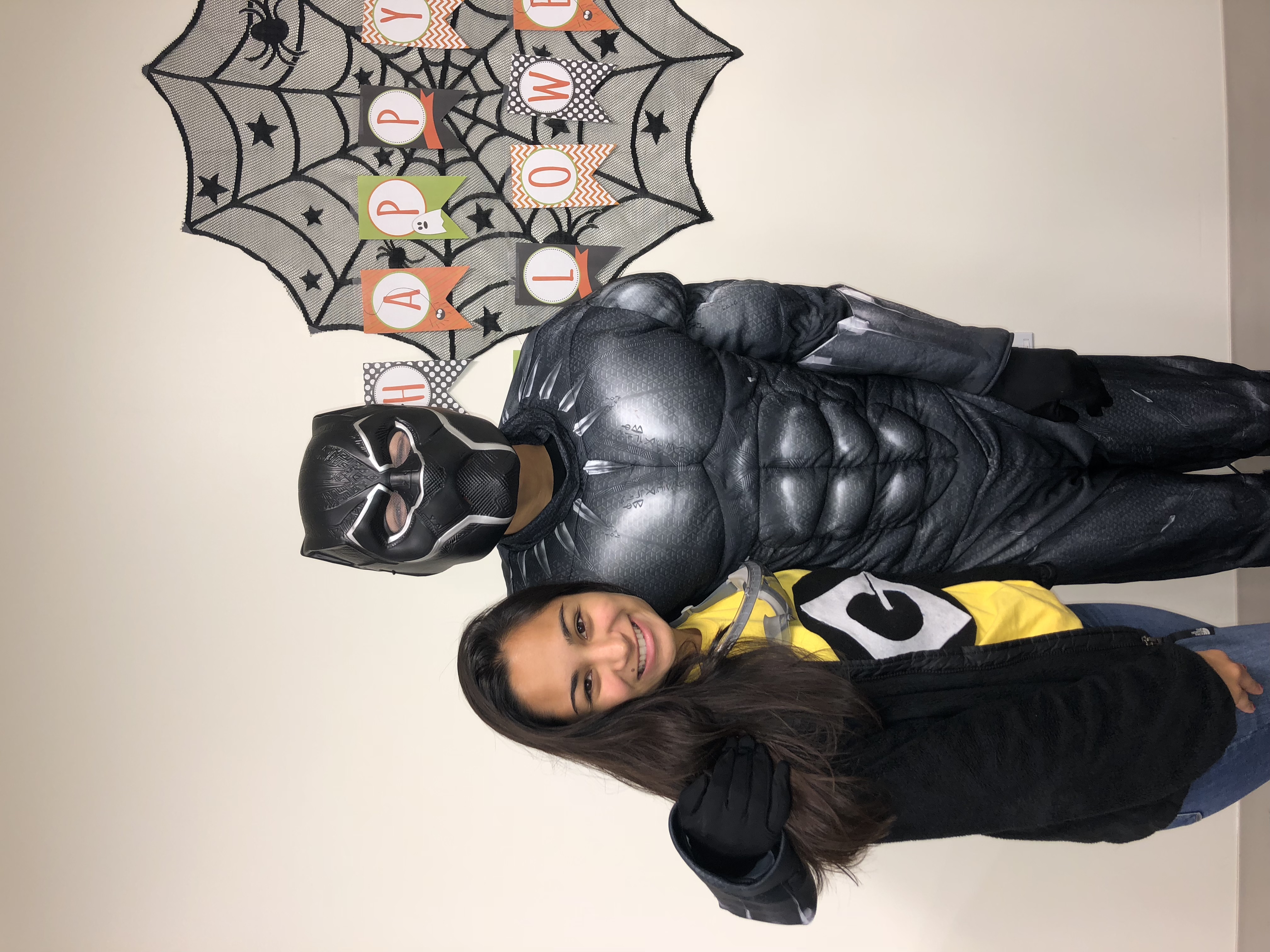 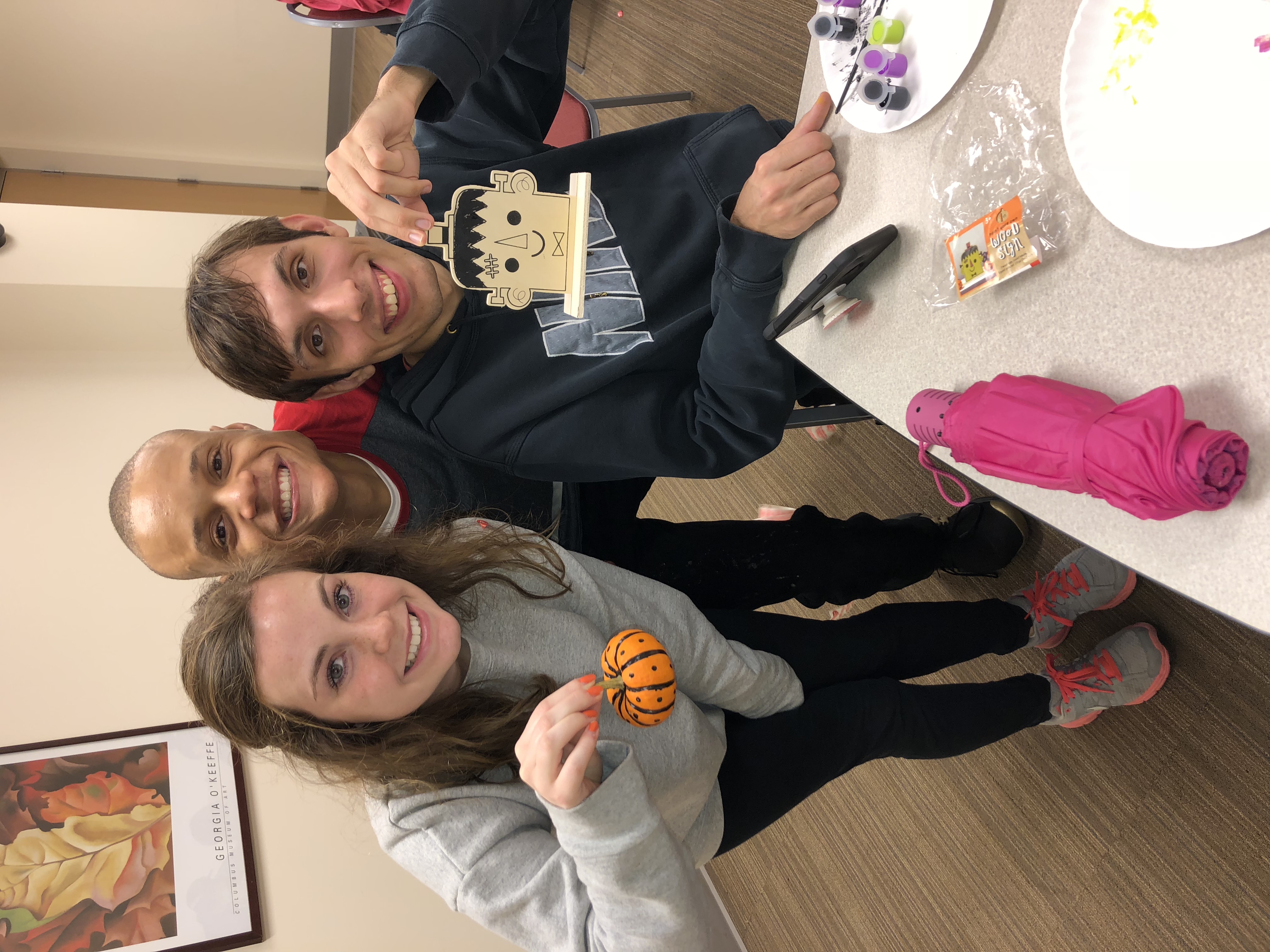 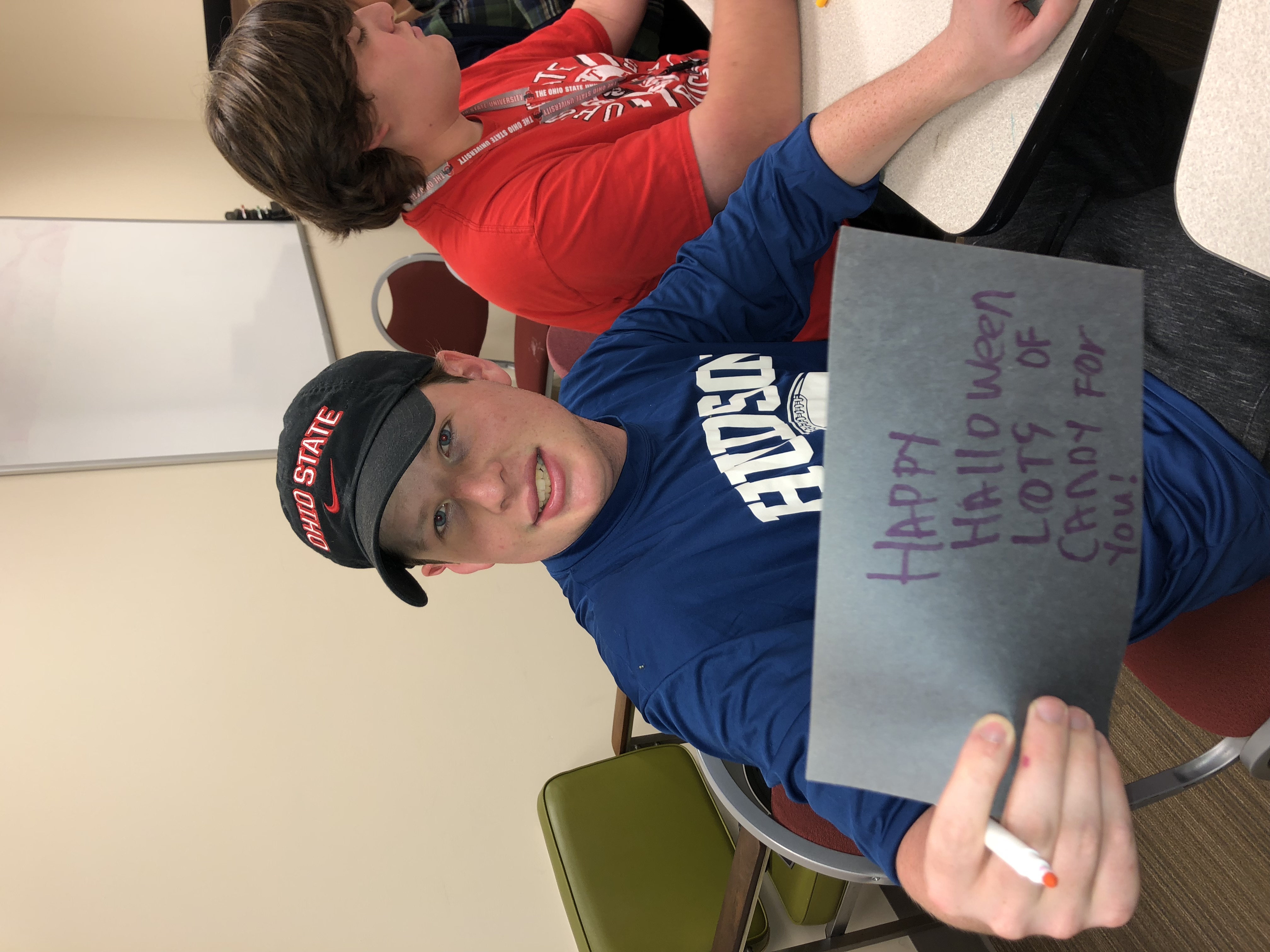 About the Program
Working with students that attend Ohio State who have Intellectual and Developmental Disabilities 
Get two credit hours worth because it is a “class” that you enroll in 
They have accommodations 
4 different Positions:
Educational Coach 
Attended Ohio State audited class with student 
Social Coach
Go to different places in the community with TOPS students and other volunteers to help become more comfortable in social settings 
In Class Mentor
Attended TOPS class and help students 
Tutor Coach
Help students in the Academic Center with their homework and studying
Contact Information
Mallory Workman – Program Coordinator
Mallory.workman@osumc.edu